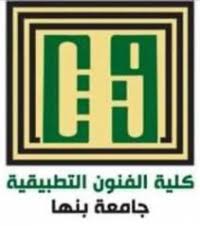 تك التغطية والترسيب(المحاضرة التاسعة)
الفرقة الثانية(قسم المنتجات المعدنية والحلي)
أ.م.د/ محمد العوامي محمد
الطلاء بالروديوم والبلاديوم والبلاتين
الطلاء بالروديوم  Rhodium Plating 
يعتبر الروديوم هو أشهر معدن في مجموعة البلاتين والمنتشر بشكل كبير في طلاء المعادن .
يستخدم طلاء الروديوم في الحلي والمجوهرات والفضيات وذلك لأنه يتمتع بدرجة لمعان وبريق عالية جداً ومقاومة لفقدان اللمعان . 
يستخدم أيضاً في بعض عواكس الضوء .
يستخدم في بعض التطبيقات الإلكترونية والكهربية نظراً لأنه موصل جيد للكهرباء ومقاوم لفعل البيئات الكيميائية ومقاوم للاحتكاك وله مقاومة ممتازة للتآكل وفقدان اللمعان ، وهو ذو صلادة عالية جداً .
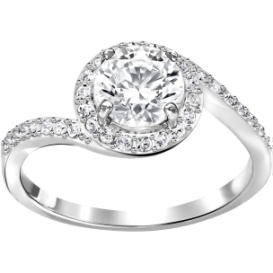 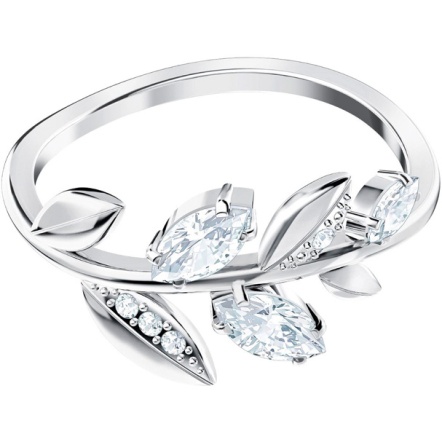 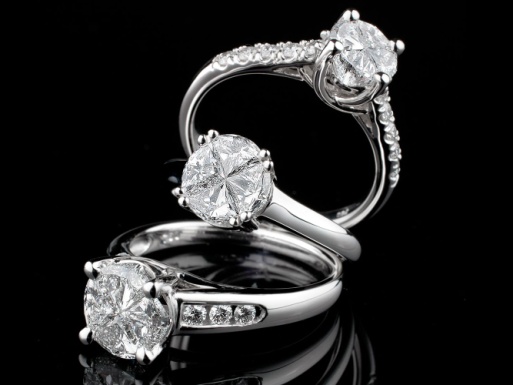 تك تغطية وترسيب المحاضرة( 9)                       (2020)                               أ.م.د/محمد العوامي محمد
مكونات المحلول :-
روديوم كمعدن " بودرة "                     2 جم / لتر 
حمض كبريتيك      26 مللي / لتر 
الحرارة             من  38 إلى 50 ْ م 
التيار                 من  5 إلى 20 أمبير 
الحوض                   بولي بروبلين 
الآنود   بلاتين أو تيتانيوم بنسبة 1 : 1
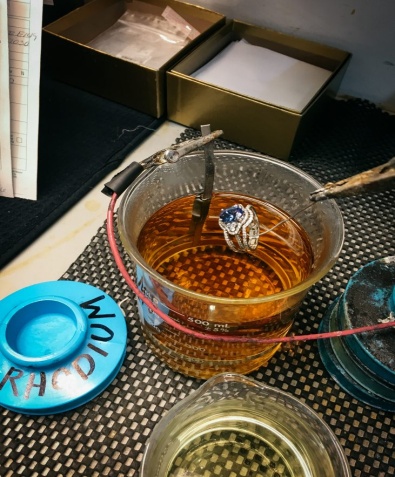 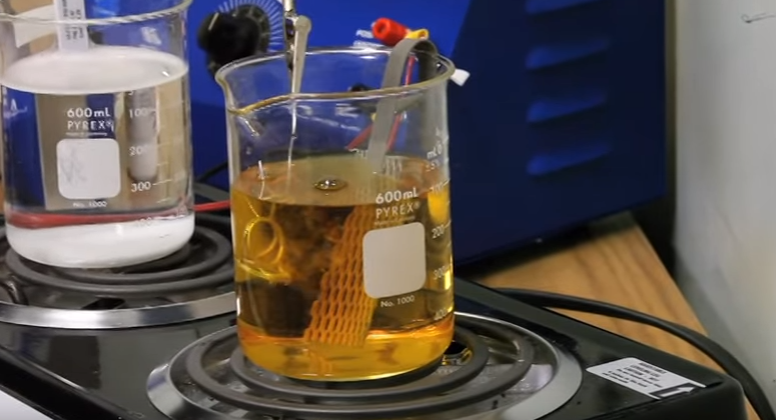 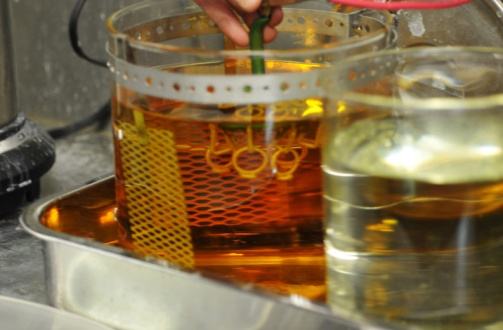 تك تغطية وترسيب المحاضرة( 9)                       (2020)                               أ.م.د/محمد العوامي محمد
طلاء البلاديوم   Palladium Plating 
يعتبر البلاديوم بديل رخيص للطلاء بالذهب وخاصة في التطبيقات الغير زخرفية 
فهو يستخدم في الدوائر الإلكترونية والموصلات الكهربية .
طبقات طلاء البلاديوم ذات مقاومة كبيرة للتآكل والاحتكاك ويستخدم طلاء البلاديوم ك under coat  لطلاء الروديوم .
لا يستخدم البلاديوم للطلاءات الزخرفية لأنه ذو مظهر قاتم ( غامق ) .
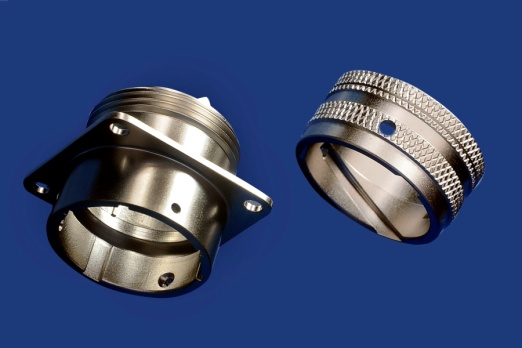 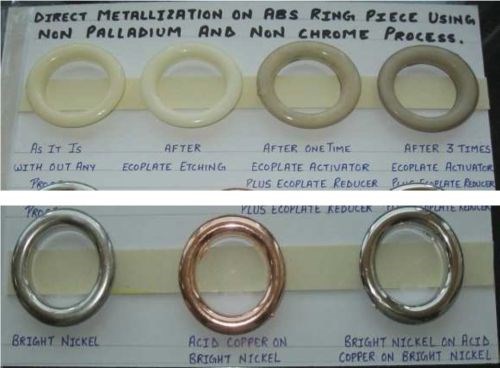 تك تغطية وترسيب المحاضرة( 9)                       (2020)                               أ.م.د/محمد العوامي محمد
مكونات المحلول :-
كلوريد بلاديوم         50 جم / لتر 
كلوريد أمونيوم       30 جم / لتر 
حمض هيدروكلوريك لضبط الحامضية 
حرارة               من 40 إلى 50 ْ م 
التيار                  من 0.1 إلى 1 أمبير 
آنود                     بلاديوم نقى 
الحامضية                 من 0.1 إلى 0.5
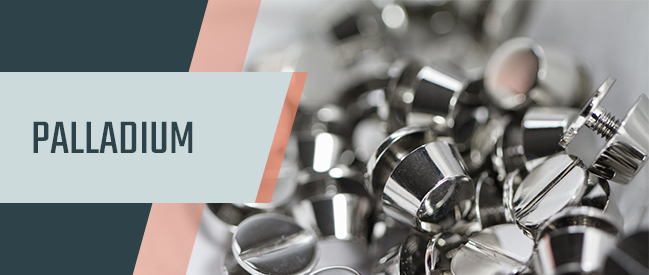 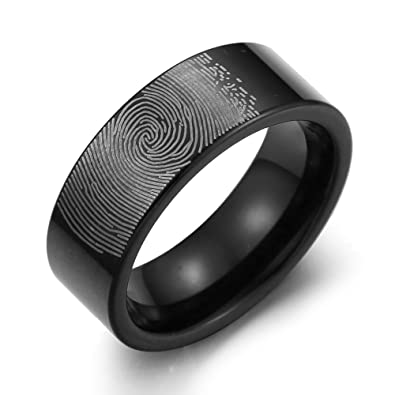 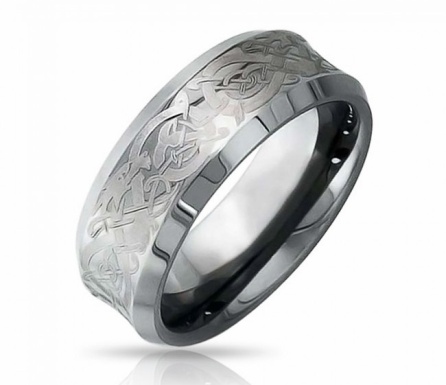 تك تغطية وترسيب المحاضرة( 9)                       (2020)                               أ.م.د/محمد العوامي محمد
الطلاء بالبلاتين  Platinum Plating 
يستخدم طلاء البلاتين بشكل واضح في المجوهرات وصناعة الأدوات الفضية .
وكذلك منتشر الاستخدام في الأجهزة العلمية والأجهزة الكهربية .
من أهم استخداماته اليوم هو طلاء التيتانيوم لإنتاج تيتانيوم مطلي بالبلاتين لاستخدامه كآنود في طلاء الذهب والروديوم وخاصة في المحاليل المحتوية على الكلوريد .
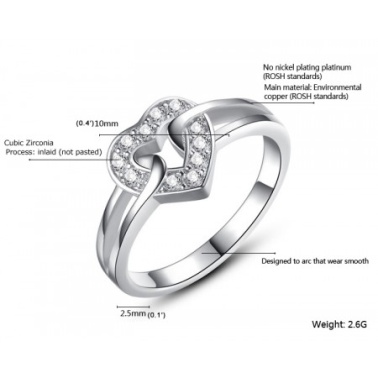 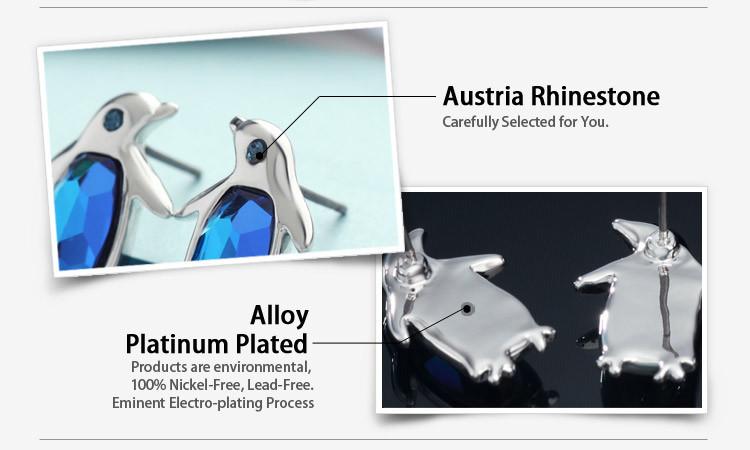 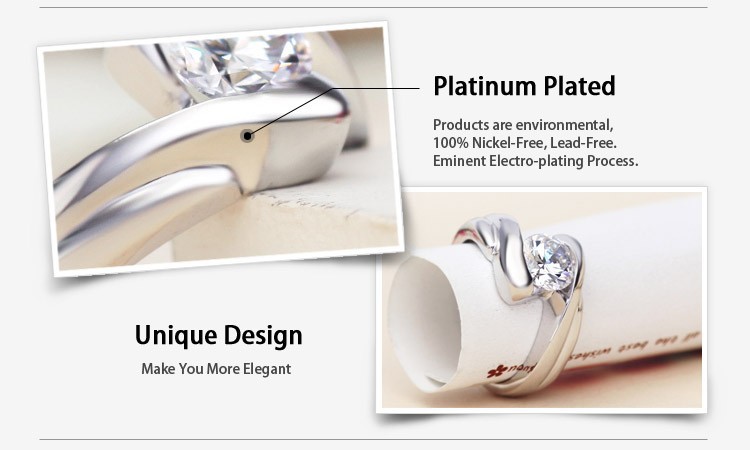 تك تغطية وترسيب المحاضرة( 9)                       (2020)                               أ.م.د/محمد العوامي محمد
مكونات المحلول :-
البلاتين (داى أمينو داى نيترايتو) diamino dinitrito      10 جم / لتر 
نترات أمونيوم                 100 جم / لتر 
نترات صوديوم                 10 جم / لتر 
هيدروكسيد أمونيوم            50 ملل / لتر 
الحرارة                          90 إلى 100 ْ م 
التيار                           30 إلى 100 أمبير 
الآنود                                بلاتين نقى
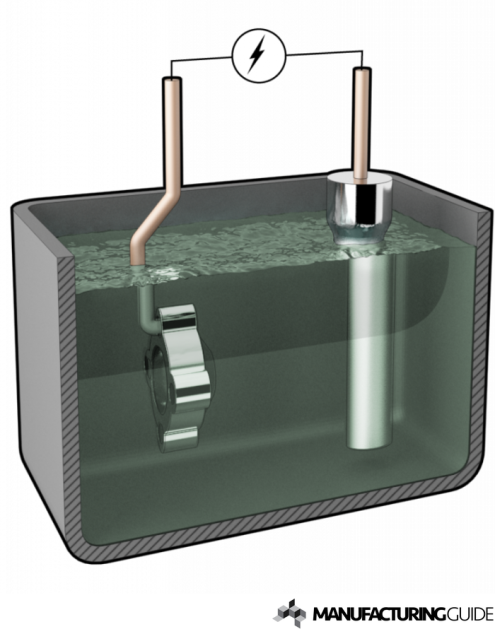 تك تغطية وترسيب المحاضرة( 9)                       (2020)                               أ.م.د/محمد العوامي محمد
أو محلول آخر :-
كلوريد بلاتين                    62.5 جم / لتر 
نترات أمونيوم                   62.5 جم / لتر 
نترات صوديوم                 62.5 جم / لتر
هيدروكسيد أمونيوم               10 مللي / لتر 
الحرارة                                  95 ْ م 
التيار                              من 20 إلى 55 أمبير
تك تغطية وترسيب المحاضرة( 9)                       (2020)                               أ.م.د/محمد العوامي محمد
والى لقاء آخر في المحاضرة القادمة ان شاء الله

والسلام عليكم ورحمة الله
تك تغطية وترسيب المحاضرة( 9)                       (2020)                               أ.م.د/محمد العوامي محمد